Мониторинг решений органов исполнительной власти субъектов Российской Федерации в области государственного регулирования тарифов
Александр Позябин

Начальник отдела организации и обеспечения контроля в регулируемых сферах деятельности
Контрольно-ревизионного управления 
Федеральной службы по тарифам
Вопросы
Цели и задачи проведения мониторинга

Порядок проведения мониторинга

Типовые нарушения законодательства

Меры реагирования

Результаты проведения мониторинга
Задачи ФСТ России в области контроля
Мониторинг решений принимаемых регулирующими органами
МОНИТОРИНГ 
(от лат. monitor — 
напоминающий, 
надзирающий) — 
непрерывное наблюдение.
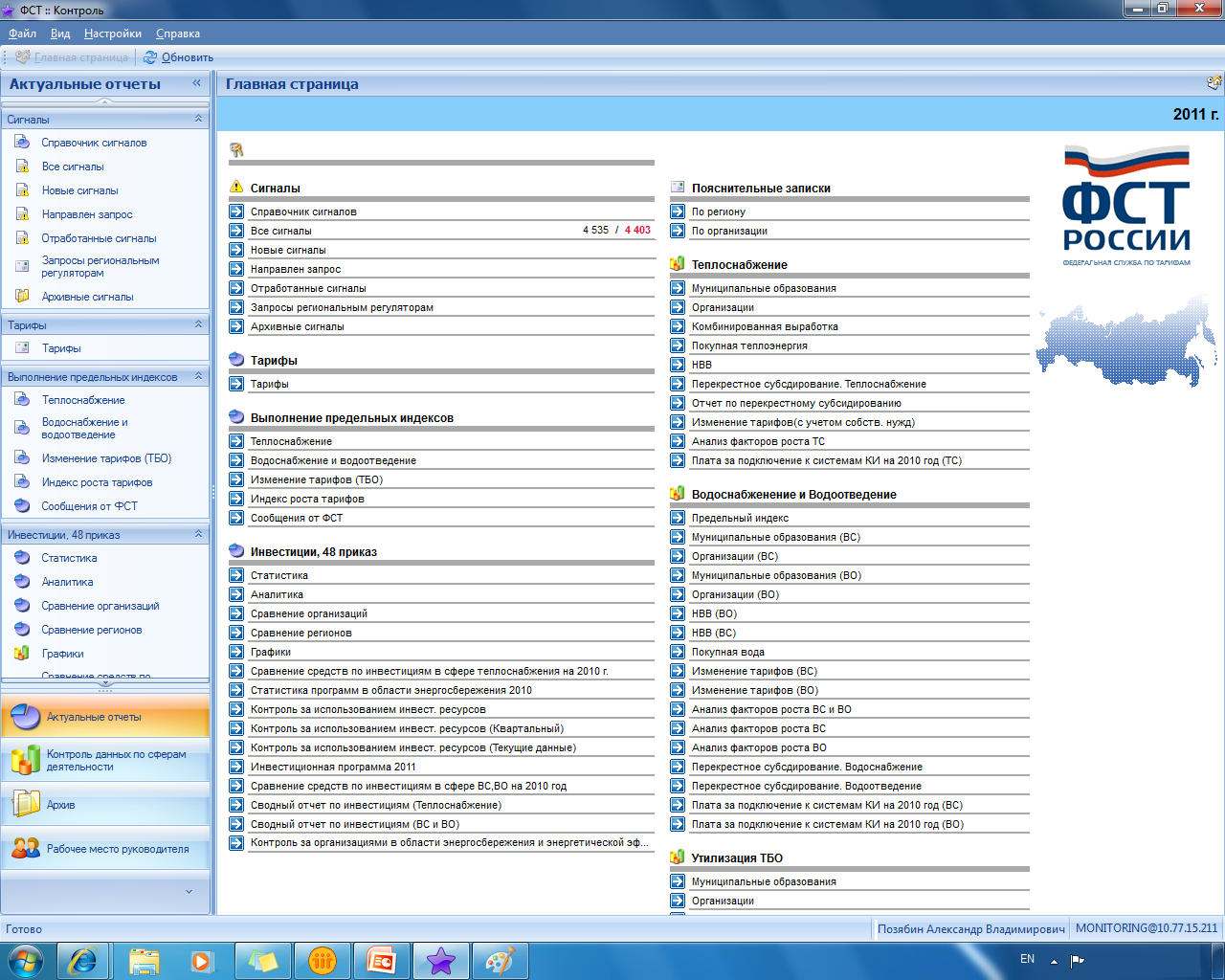 Автоматический: 
ЕИАС Контроль.
Функциональный: 
Анализ решений,
представляемых органами 
регулирования.
МОНИТОРИНГ ЦЕН (ТАРИФОВ) В СФЕРАХ ЭЛЕКТРОЭНЕРГЕТИКИ, ТЕПЛОСНАБЖЕНИЯ, ВОДОСНАБЖЕНИЯ И ВОДООТВЕДЕНИЯ,              В КОММУНАЛЬНОМ КОМПЛЕКСЕ ЗА 2013 Г.
5
Типовые нарушения законодательства Российской Федерации при принятии решений об установлении тарифов на электрическую энергию
Типовые нарушения законодательства Российской Федерации при принятии решений об установлении тарифов на услуги по передаче электрической энергии
Типовые нарушения законодательства Российской Федерации при принятии решений об установлении тарифов на тепловую энергию
Типовые нарушения законодательства Российской Федерации при принятии решений об установлении тарифов на услуги по водоснабжению и утилизации (захоронению) твердых бытовых отходов
МОНИТОРИНГ ЦЕН (ТАРИФОВ) В СФЕРАХ ЭЛЕКТРОЭНЕРГЕТИКИ, ТЕПЛОСНАБЖЕНИЯ, ВОДОСНАБЖЕНИЯ И ВОДООТВЕДЕНИЯ,              В КОММУНАЛЬНОМ КОМПЛЕКСЕ ЗА 2013 Г.
10
КОЛИЧЕСТВО ТАРИФНЫХ РЕШЕНИЙ ОРГАНОВ ИСПОЛНИТЕЛЬНОЙ ВЛАСТИ СУБЪЕКТОВ РОССИЙСКОЙ ФЕДЕРАЦИИ, ПРИВЕДЕННЫХ В СООТВЕТСТВИЕ С ЗАКОНОДАТЕЛЬСТВОМ РОССИЙСКОЙ ФЕДЕРАЦИИ            ЗА 2011-2013 Г.Г.
Меры реагирования на выявленные нарушения
Благодарю за внимание.